Erasmus Vert modulo 6
4 giugno 2019

Carlotta Cesarotti
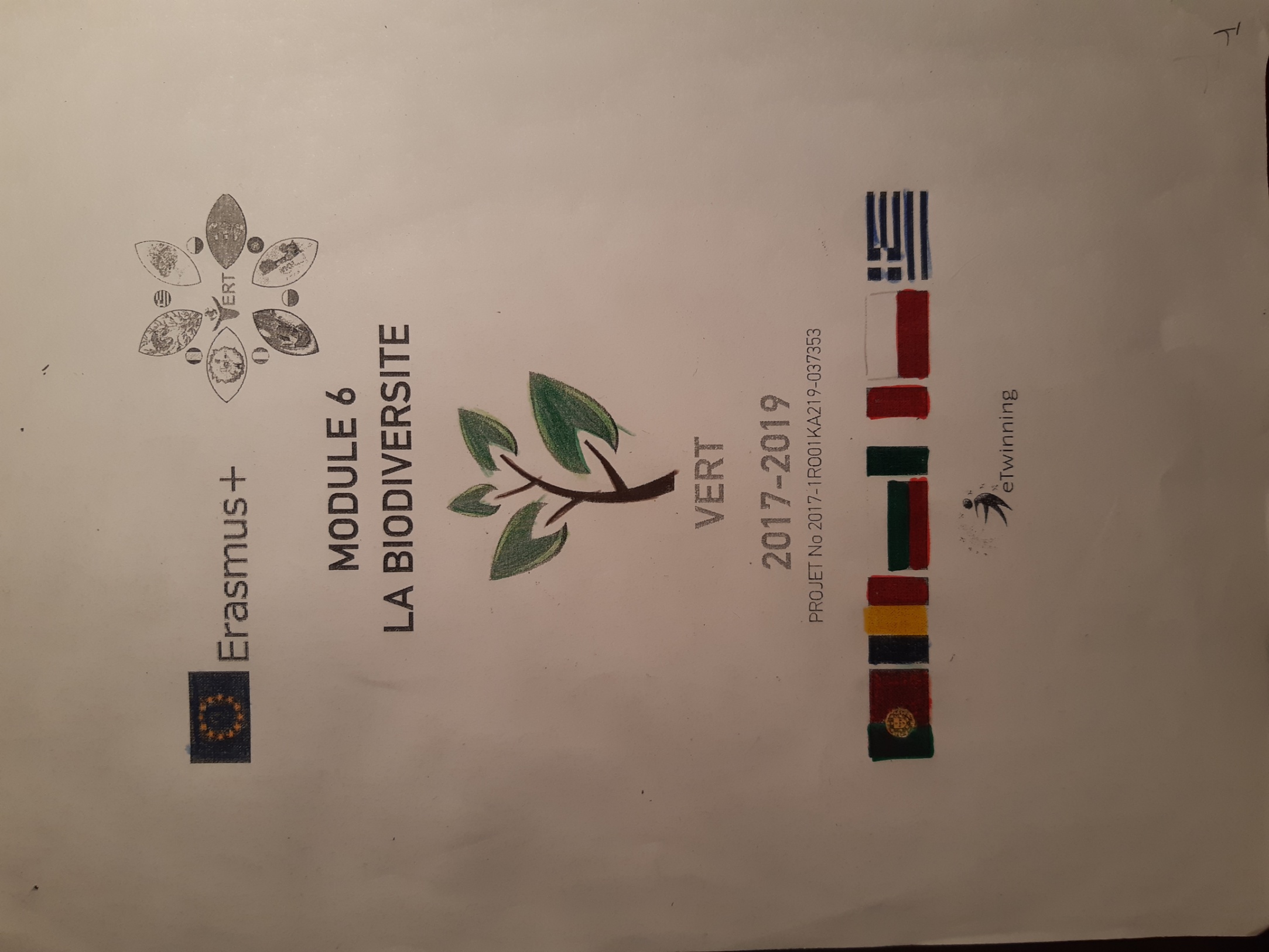 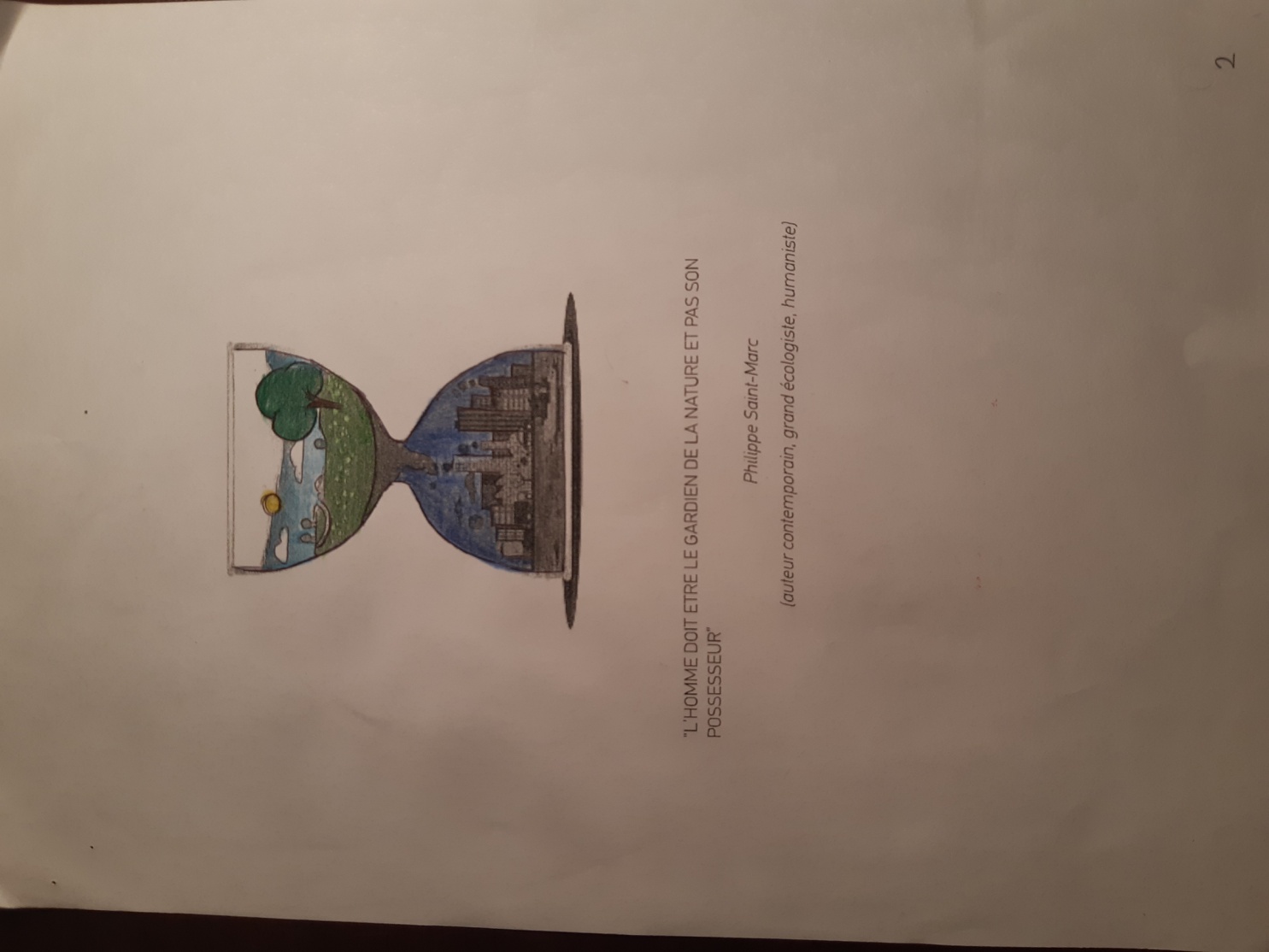 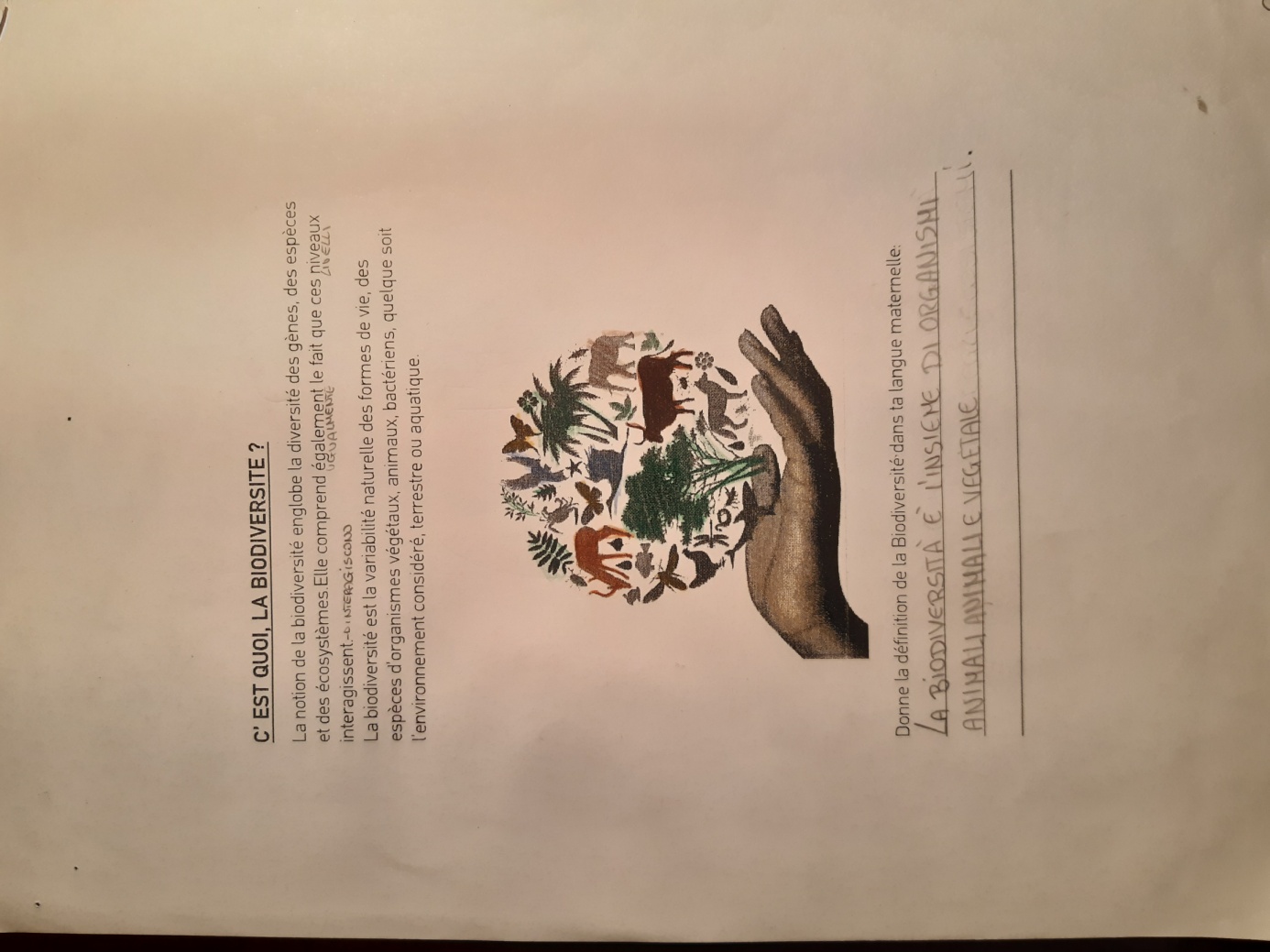 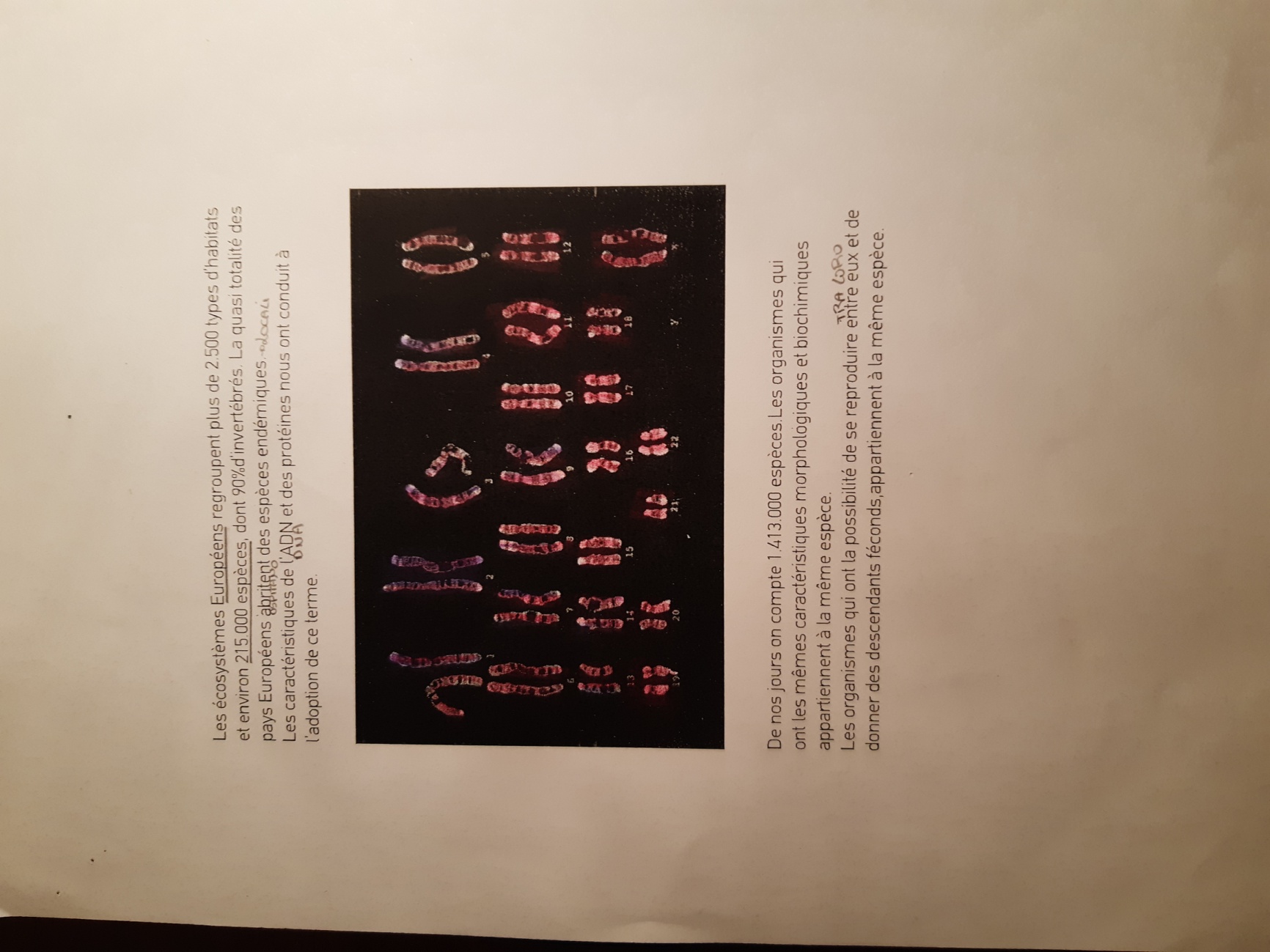 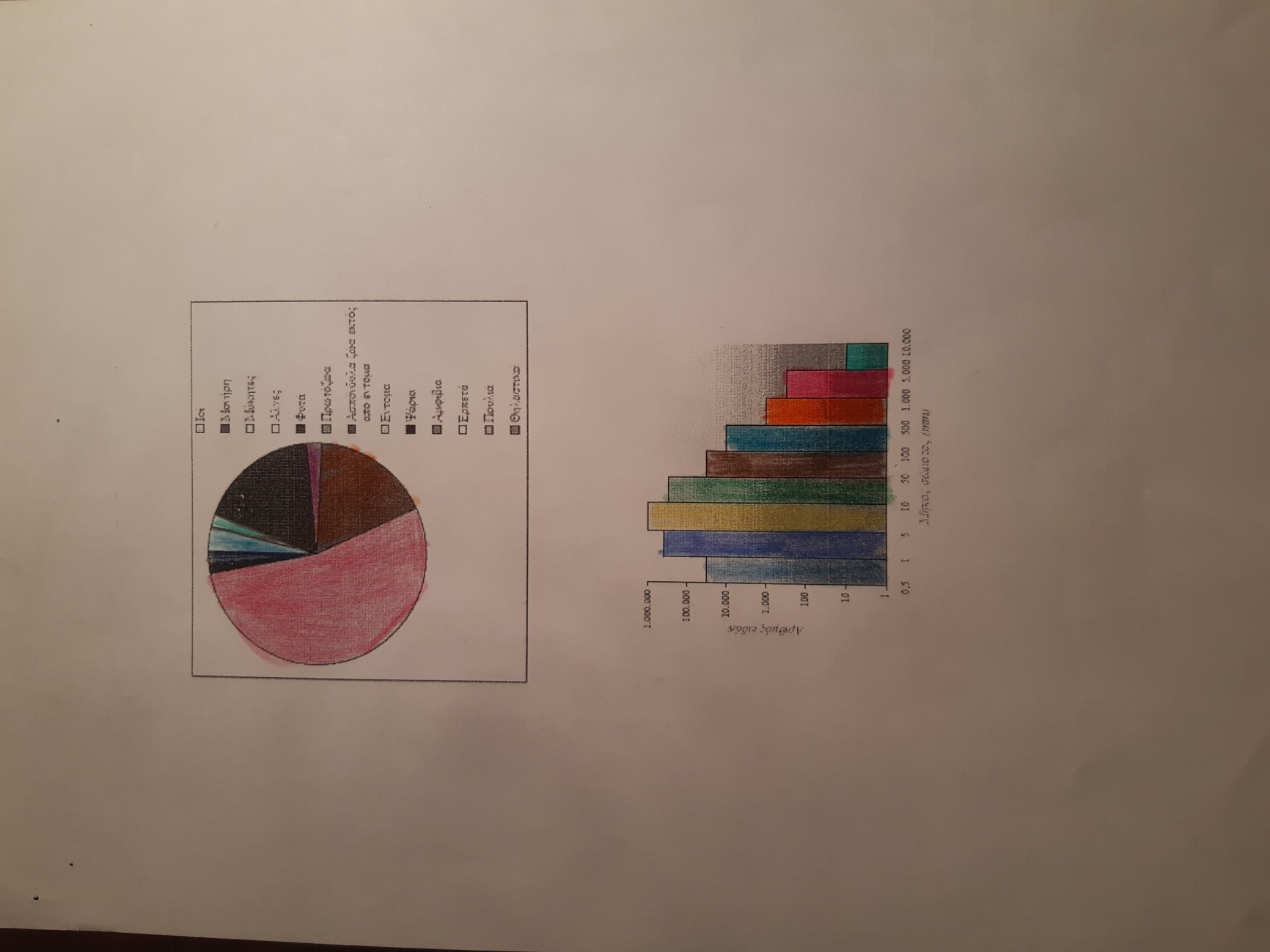 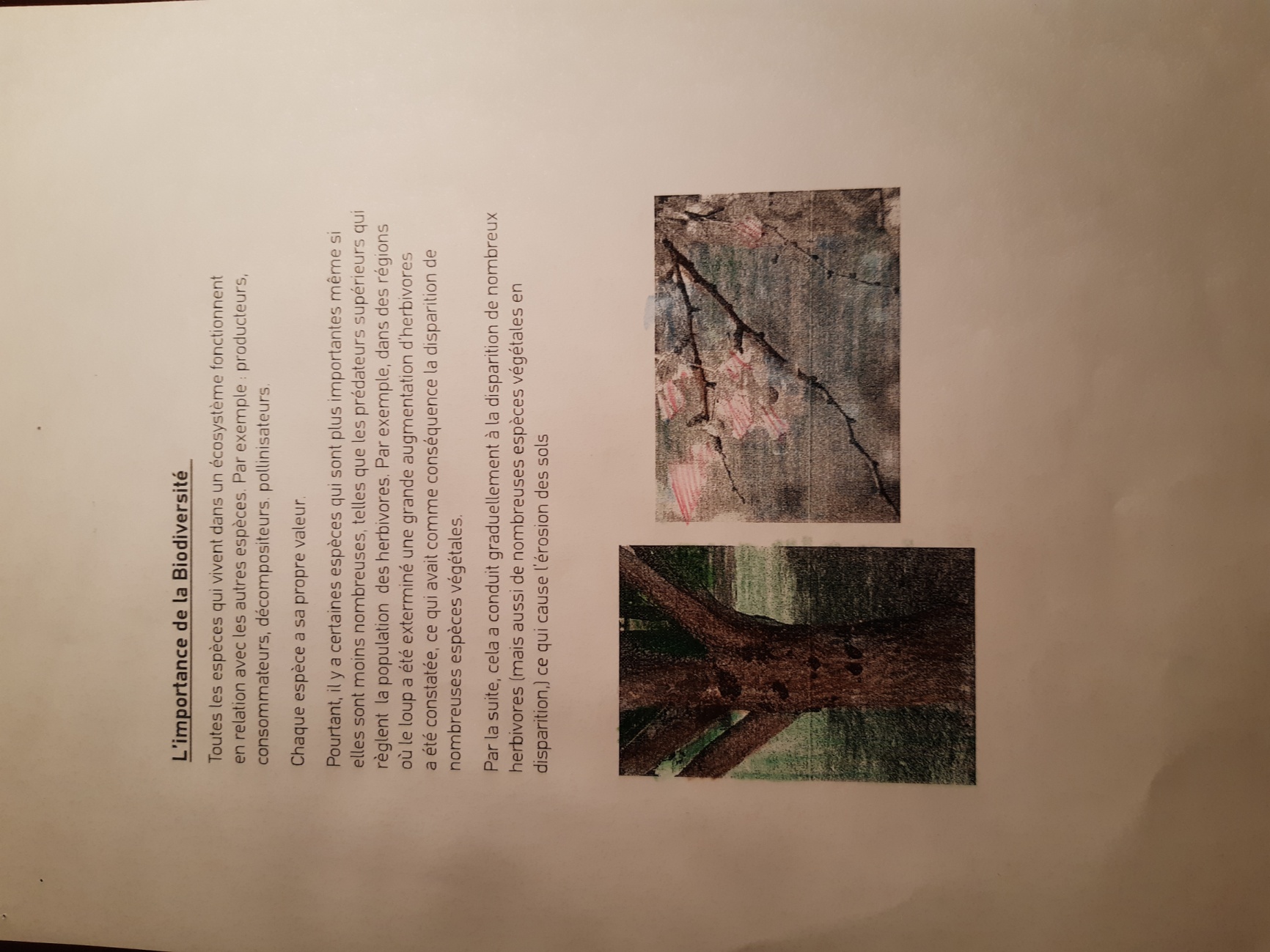 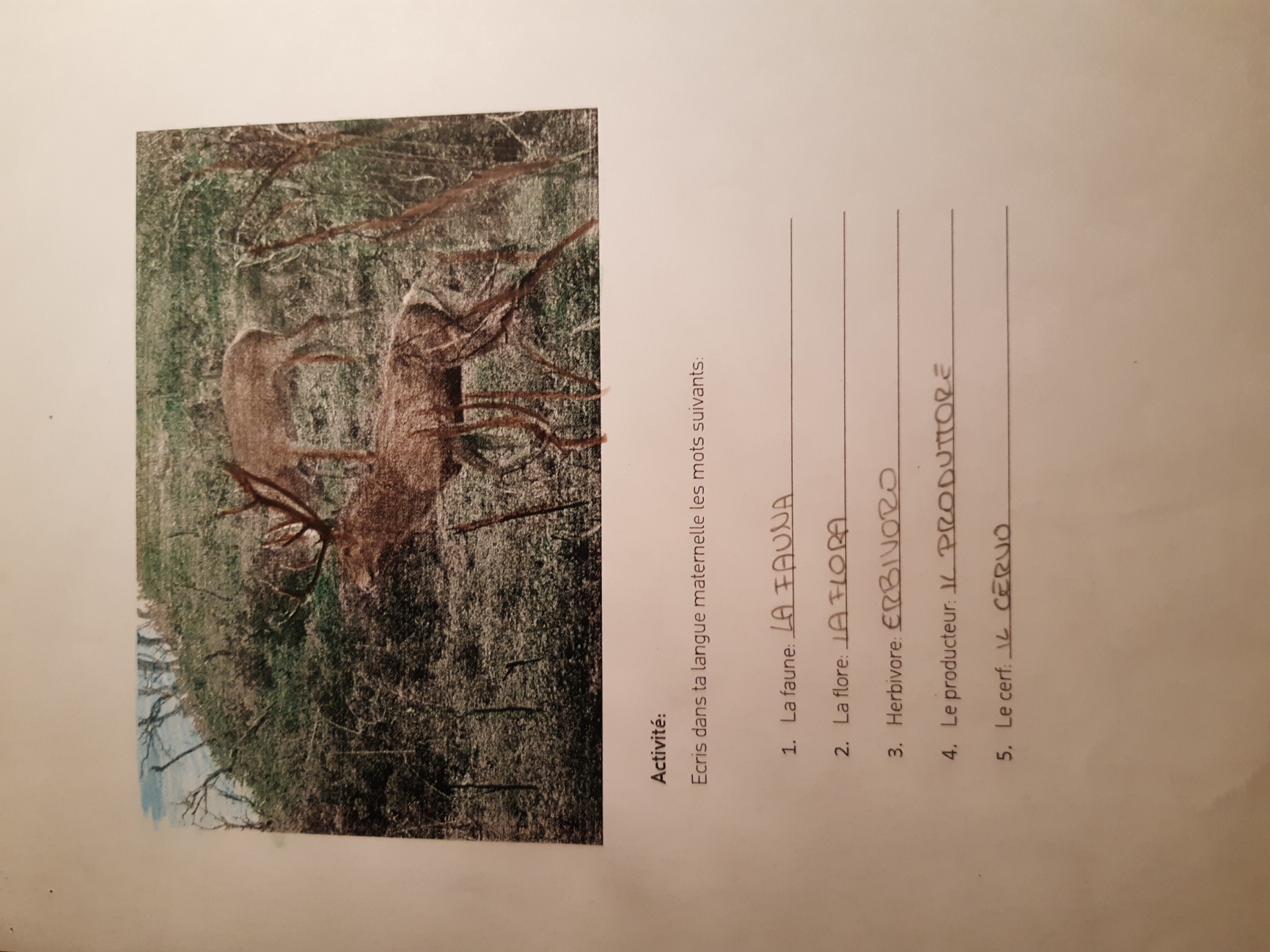 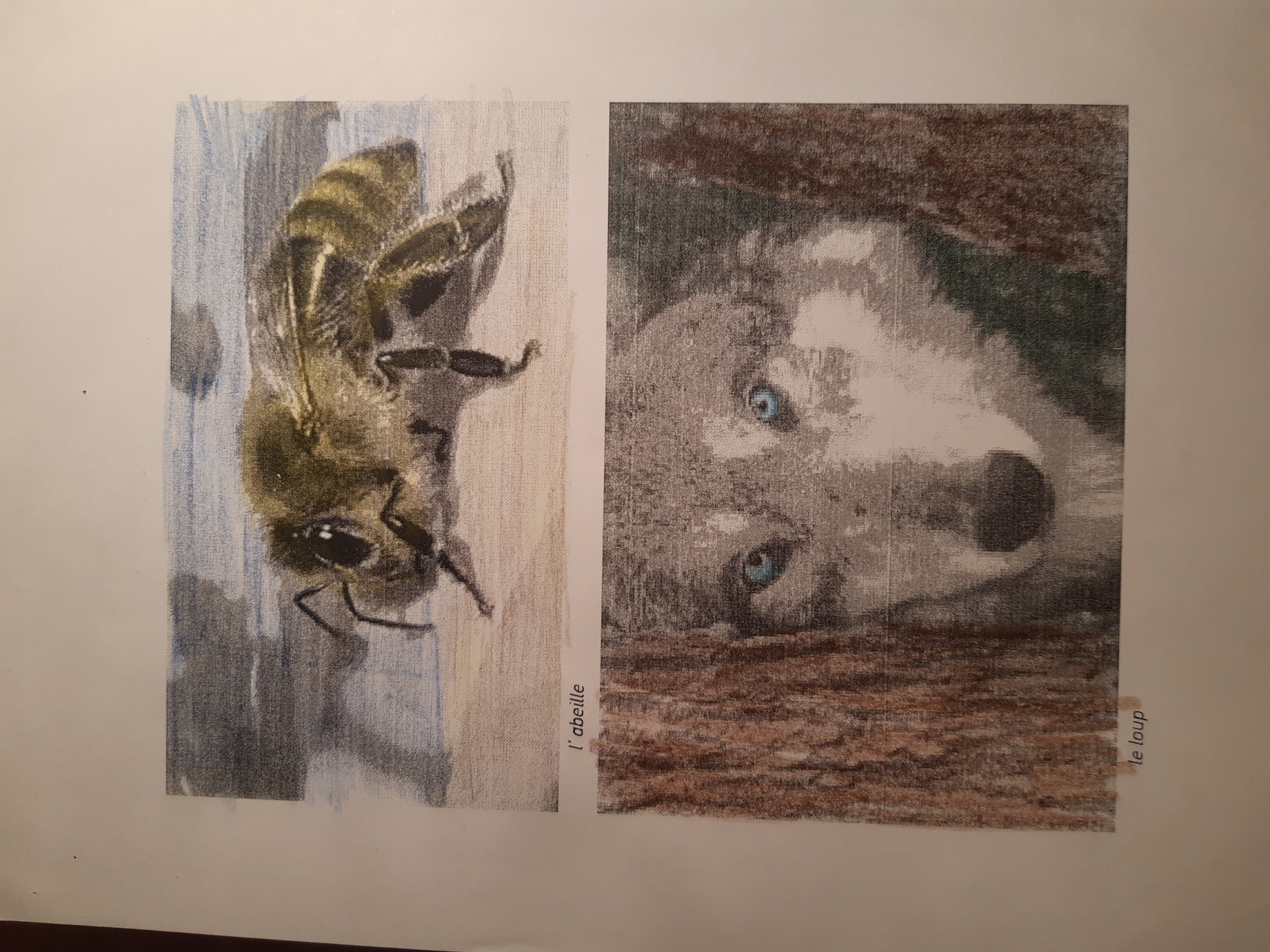 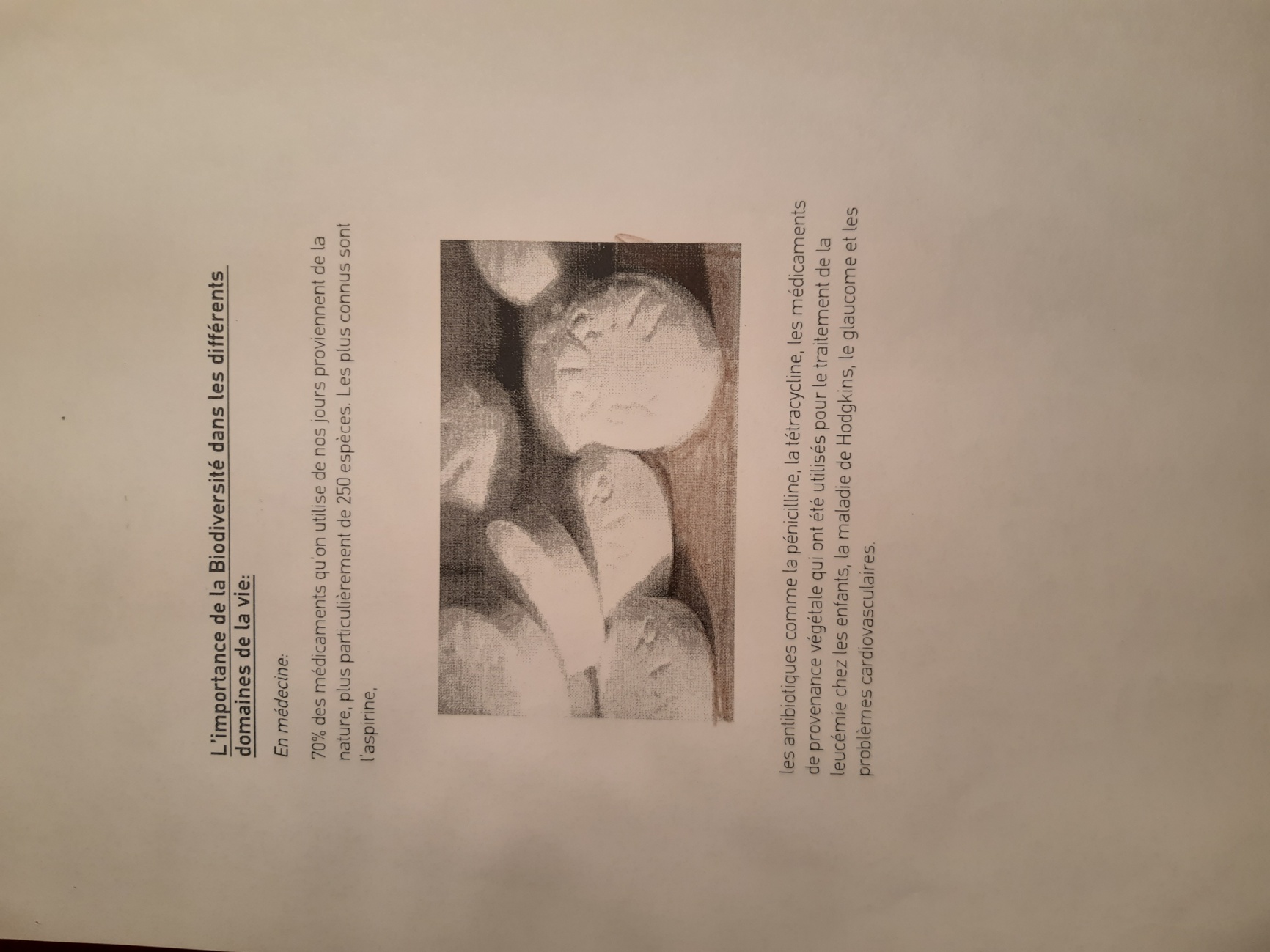 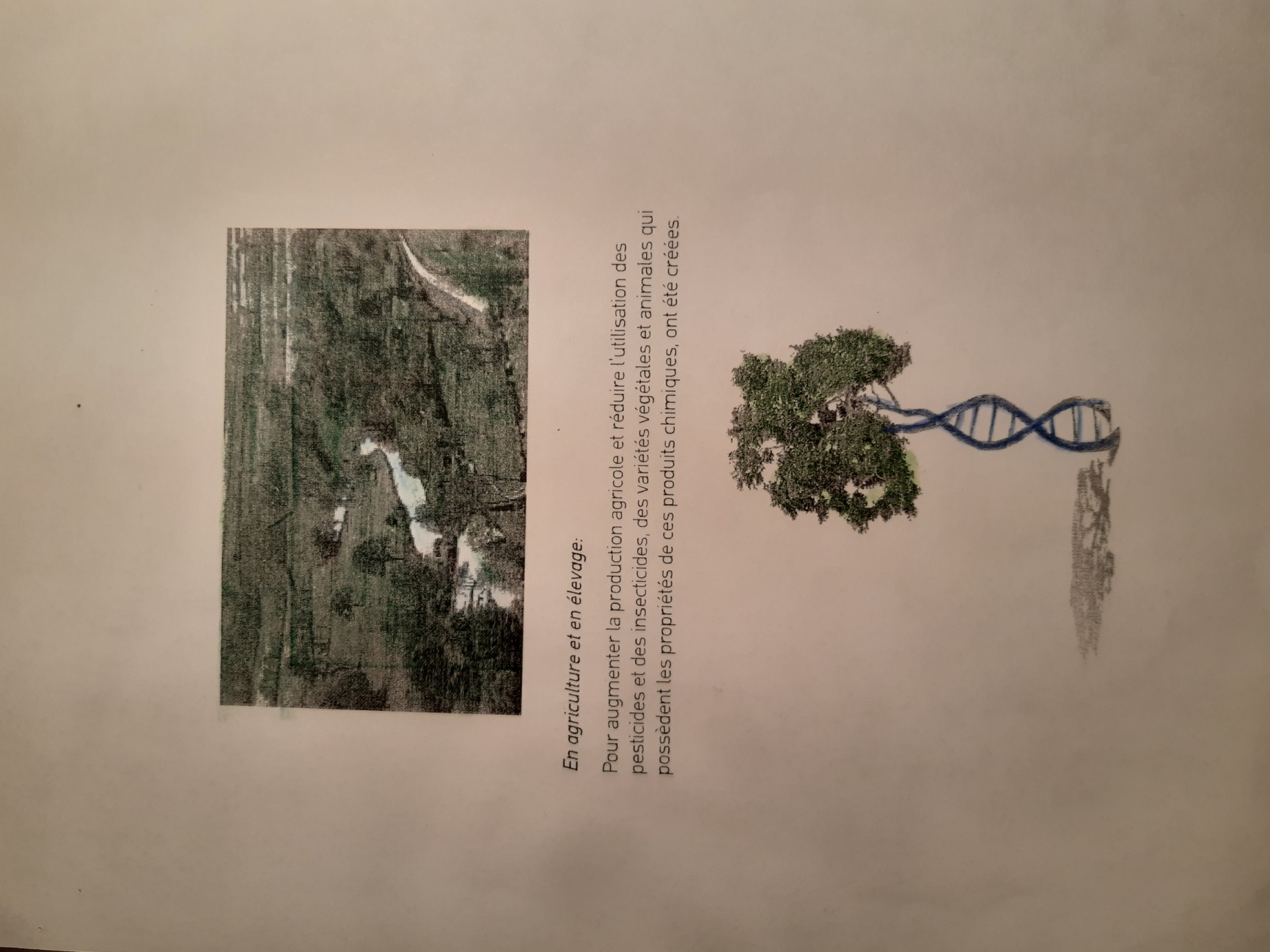 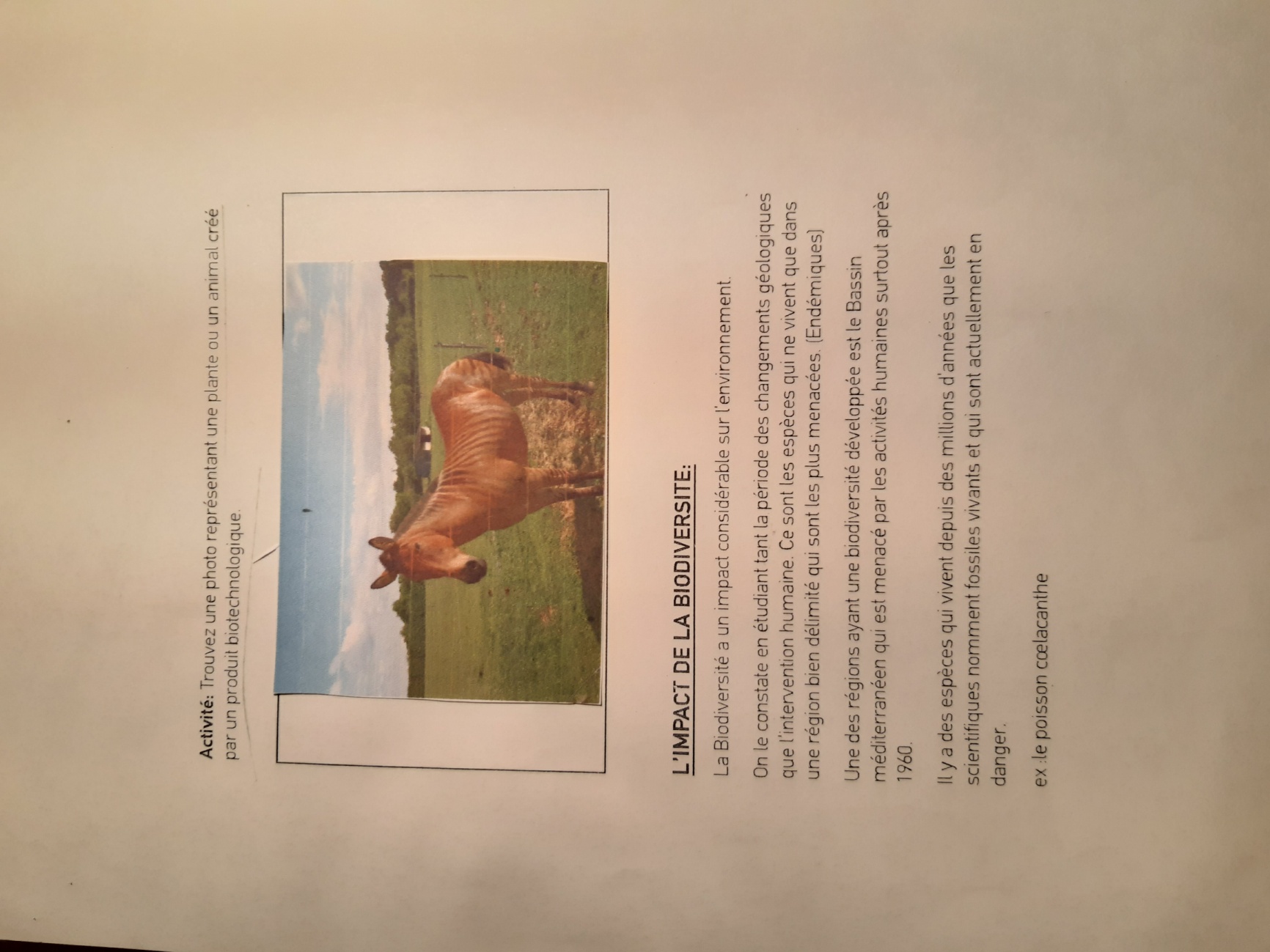 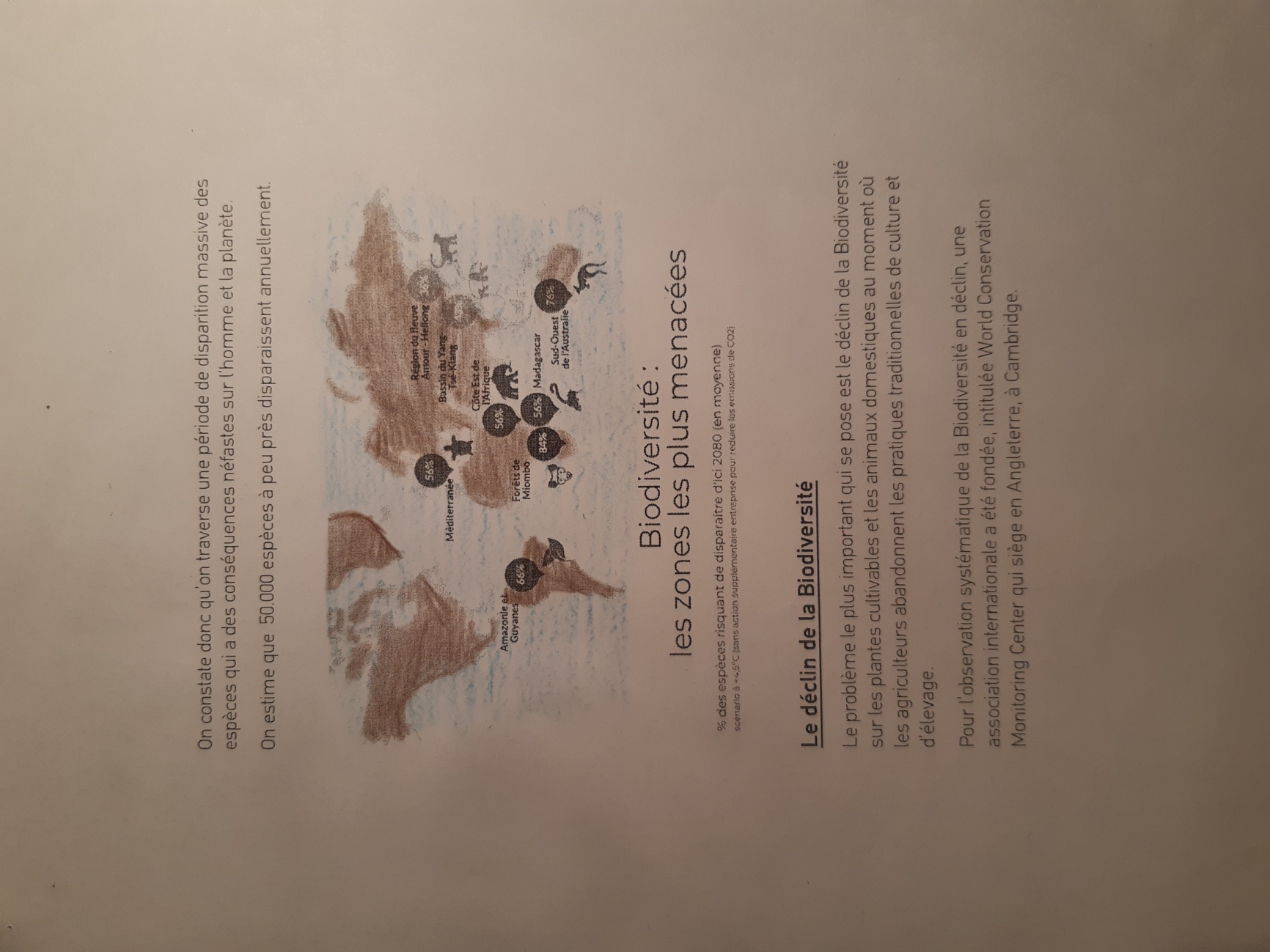 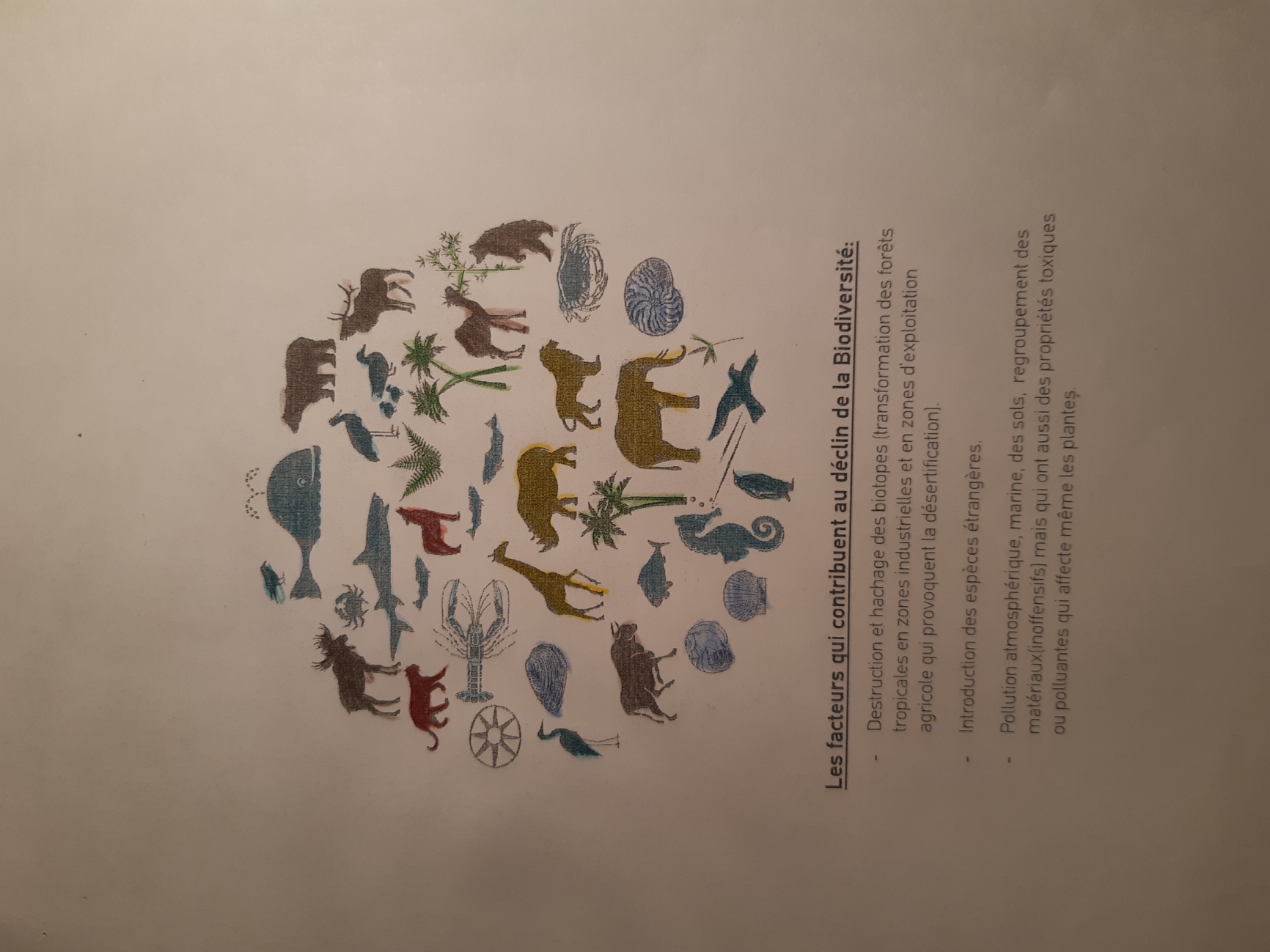 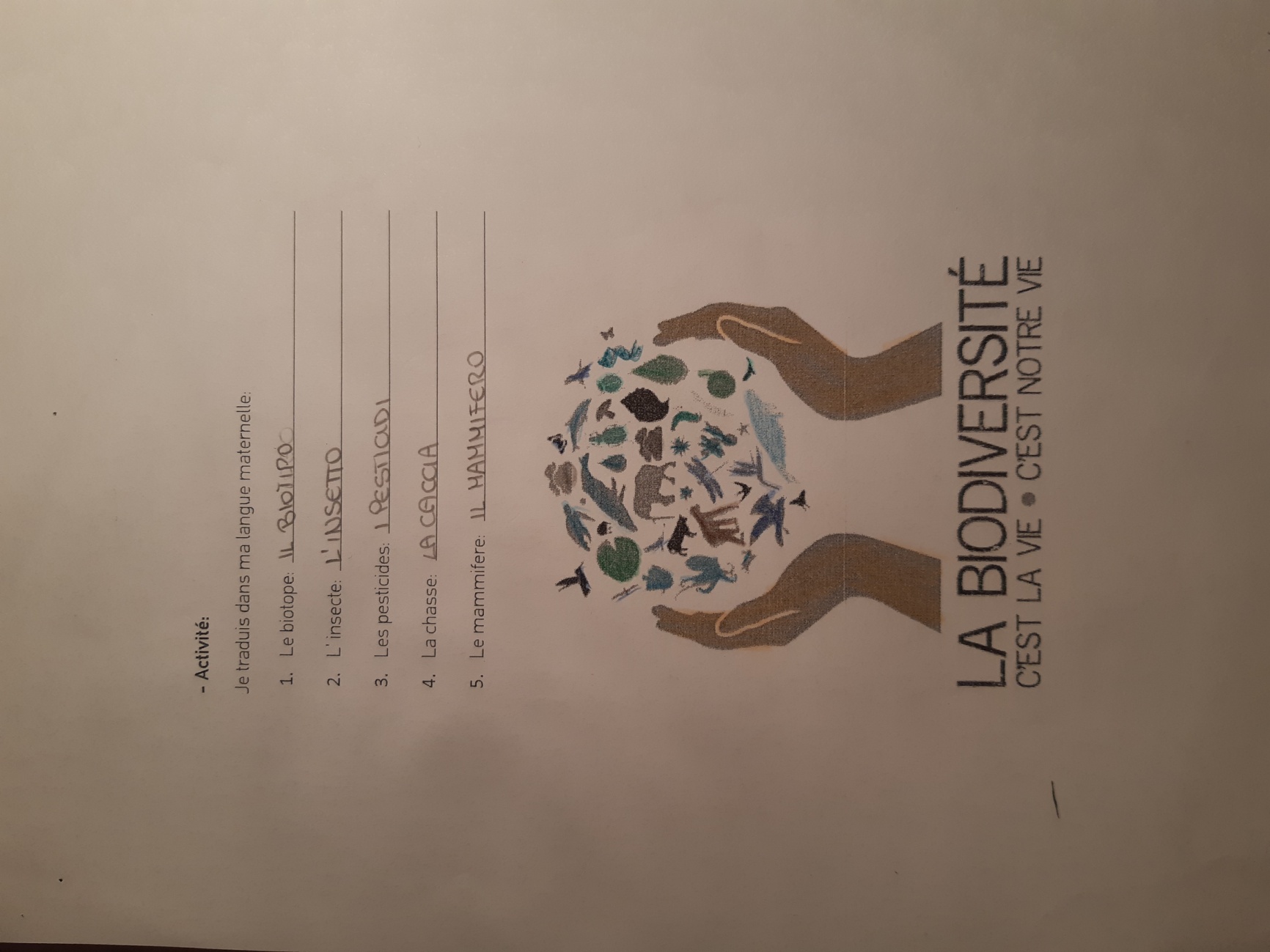 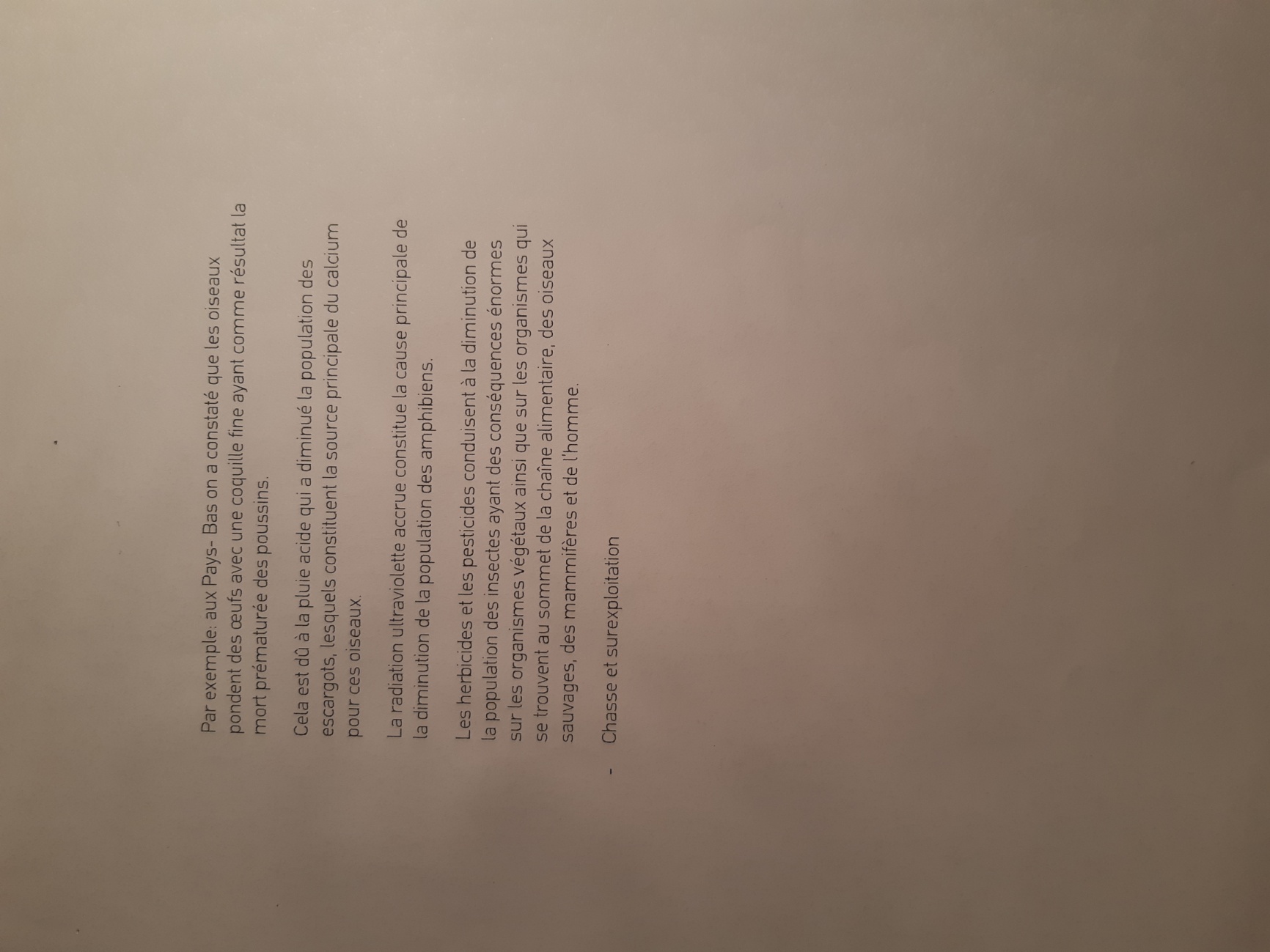 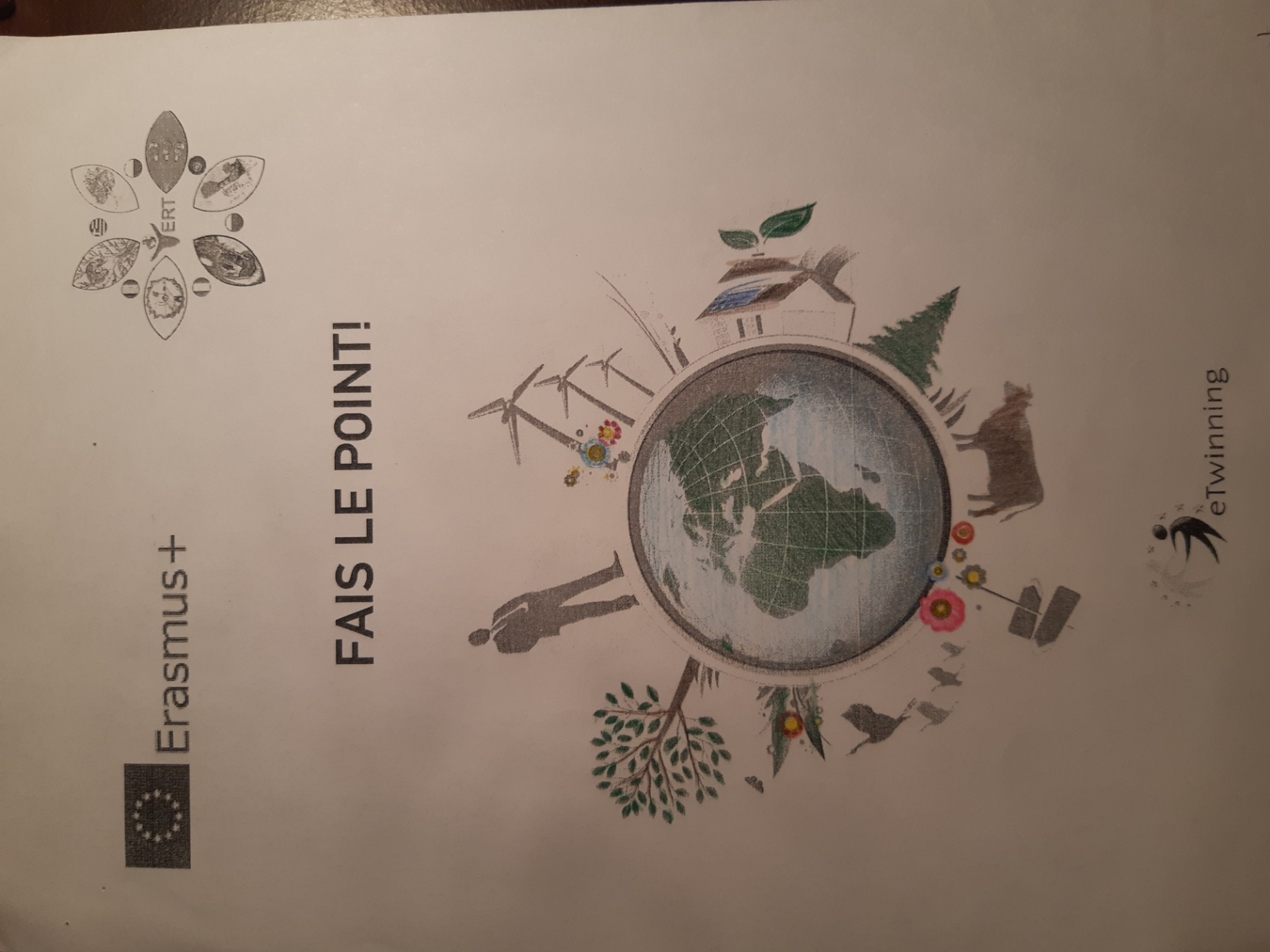 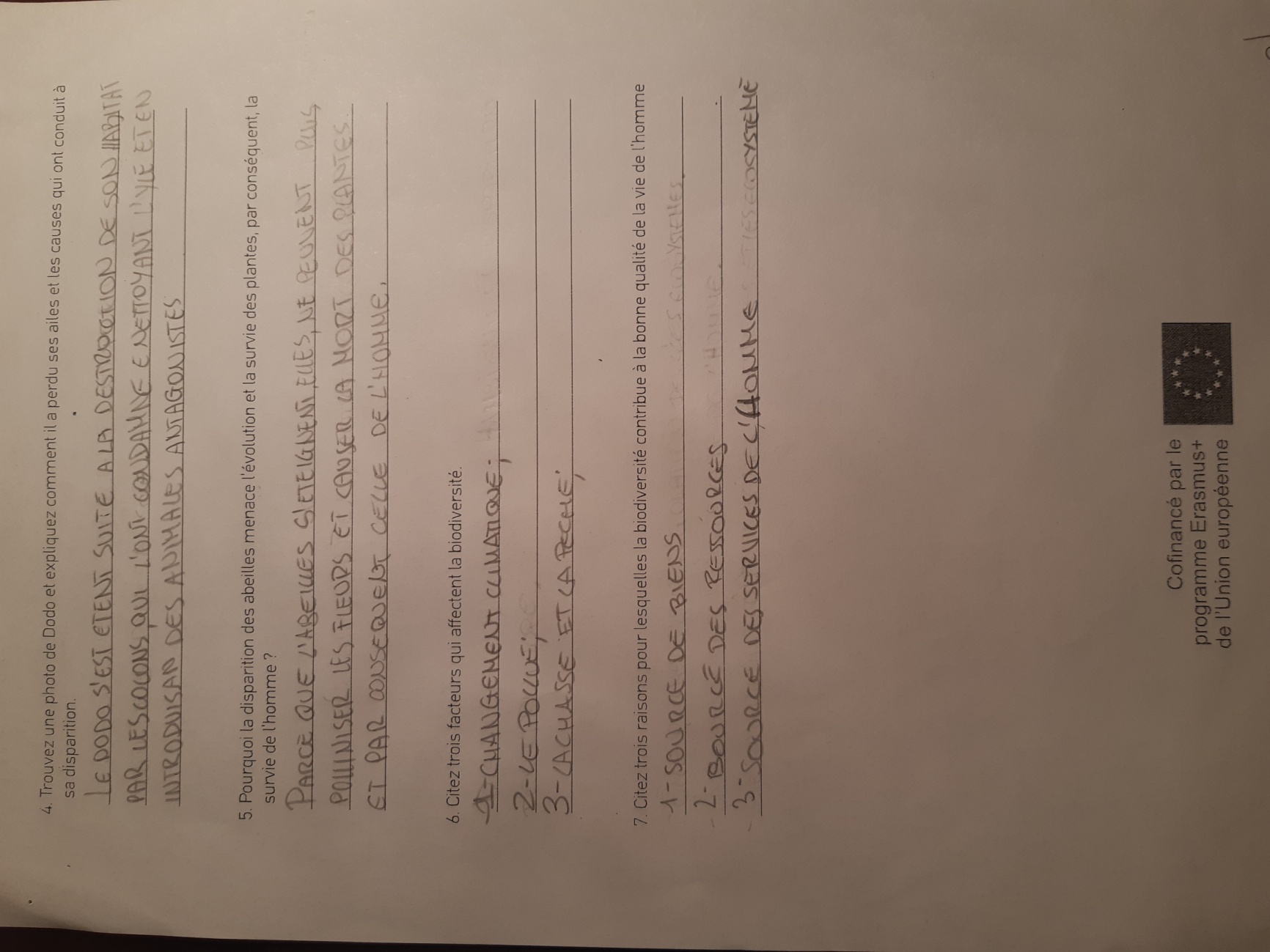 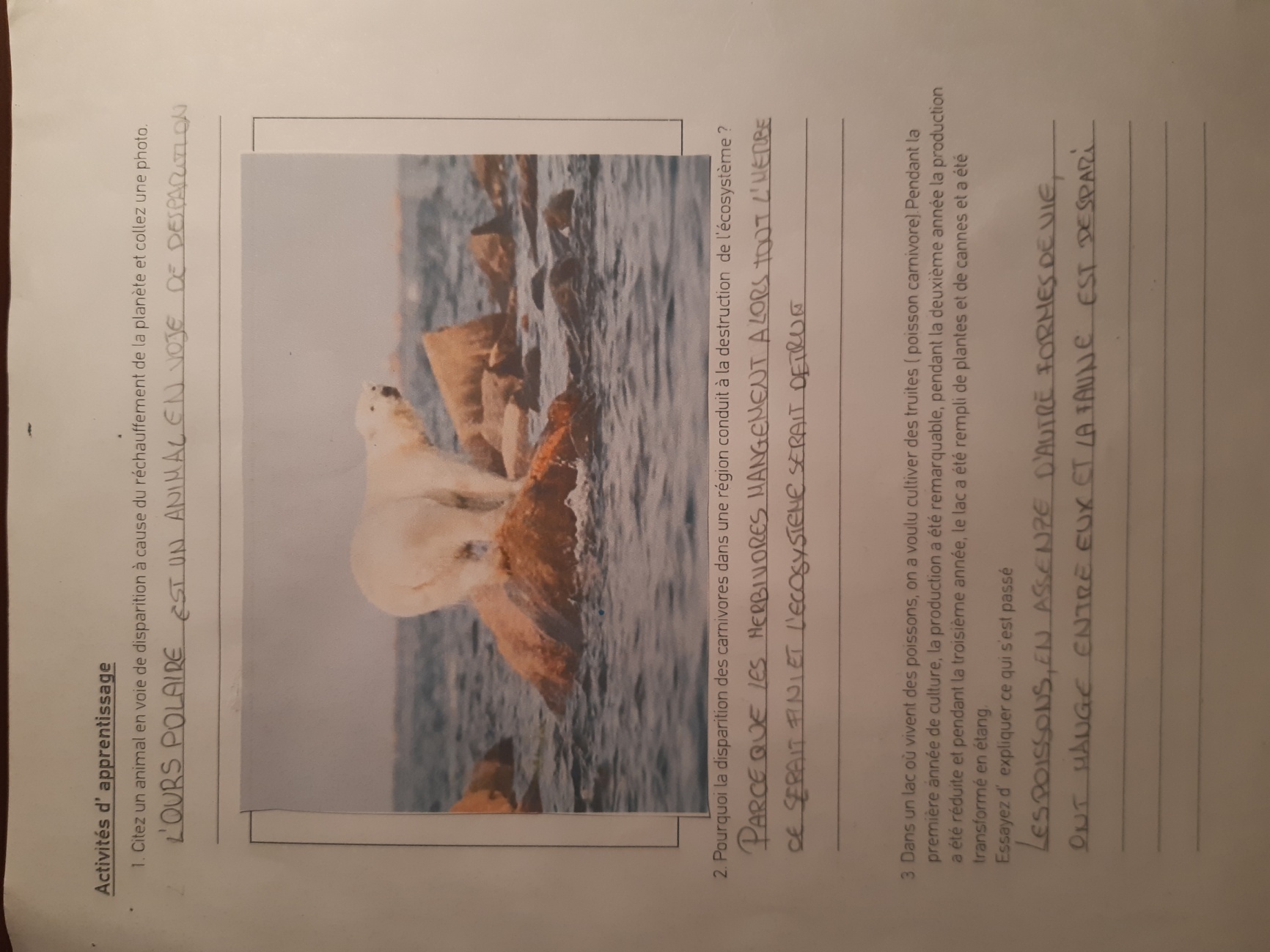 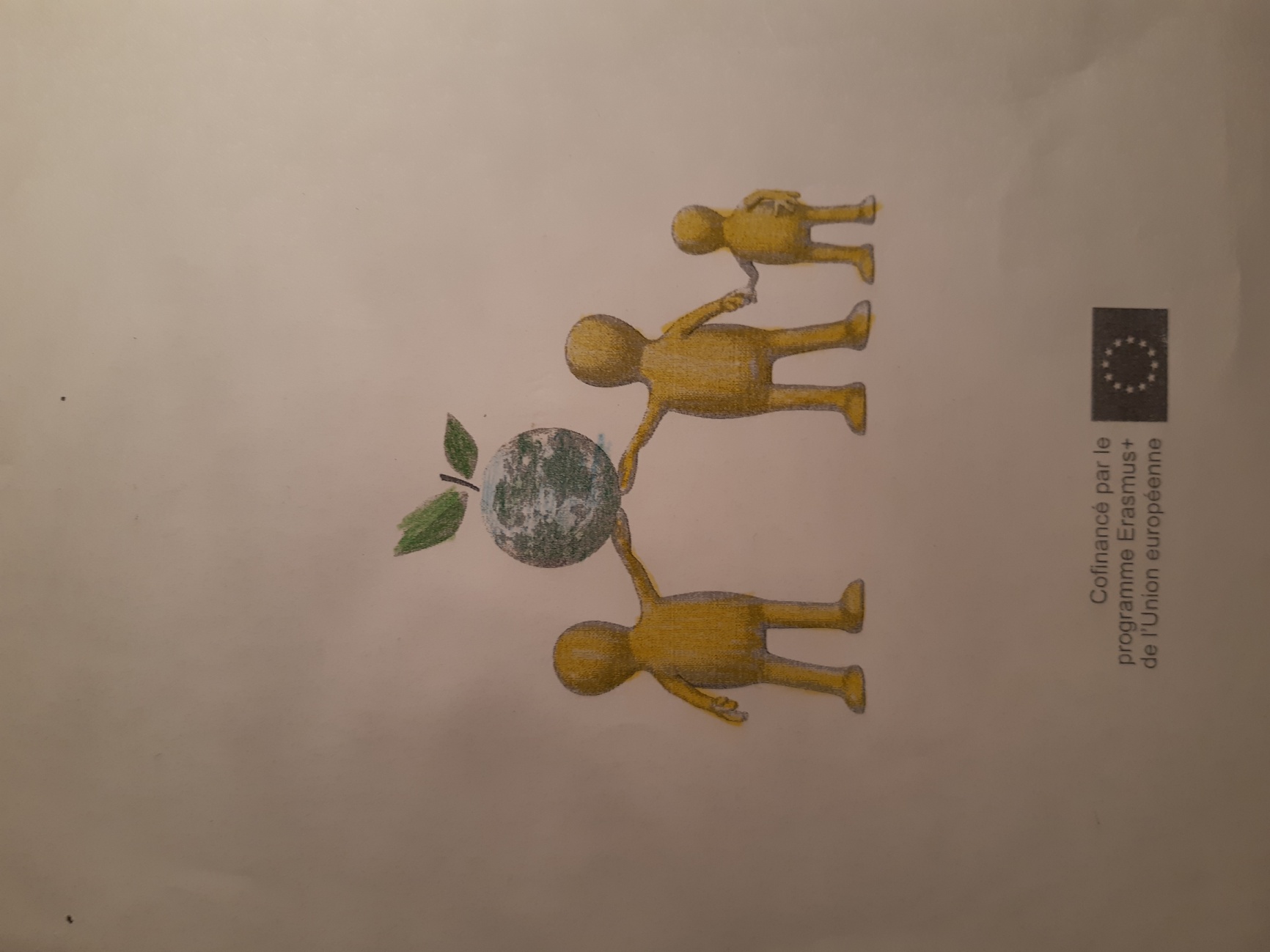